ITK Performance Visualization
UNC COMP 523 Projects
Matt McCormick, PhD, Kitware, Inc
January 16th, 2019
The Insight Toolkit (ITK)
The Insight Segmentation and Registration Toolkit (ITK) is an open-source, freely available, cross-platform system for N-dimensional image analysis
Extensive suite of algorithms for processing, registering, segmenting, analyzing, and quantifying scientific data.
https://itk.org/
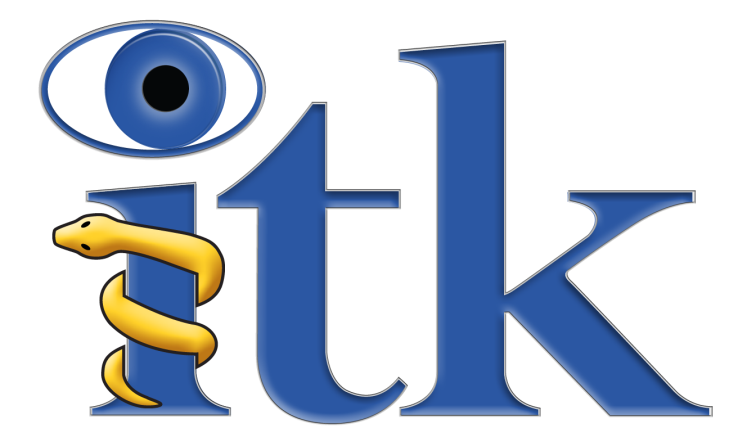 Insight into images
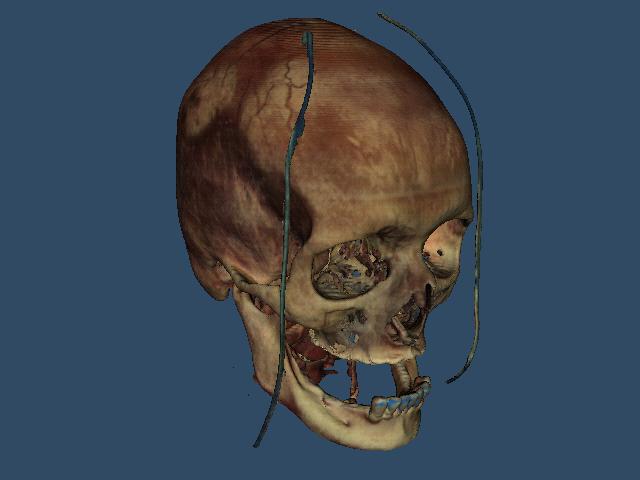 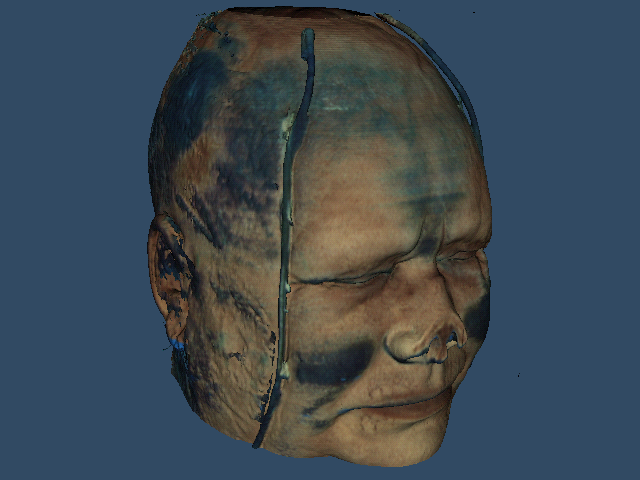 Segmentation
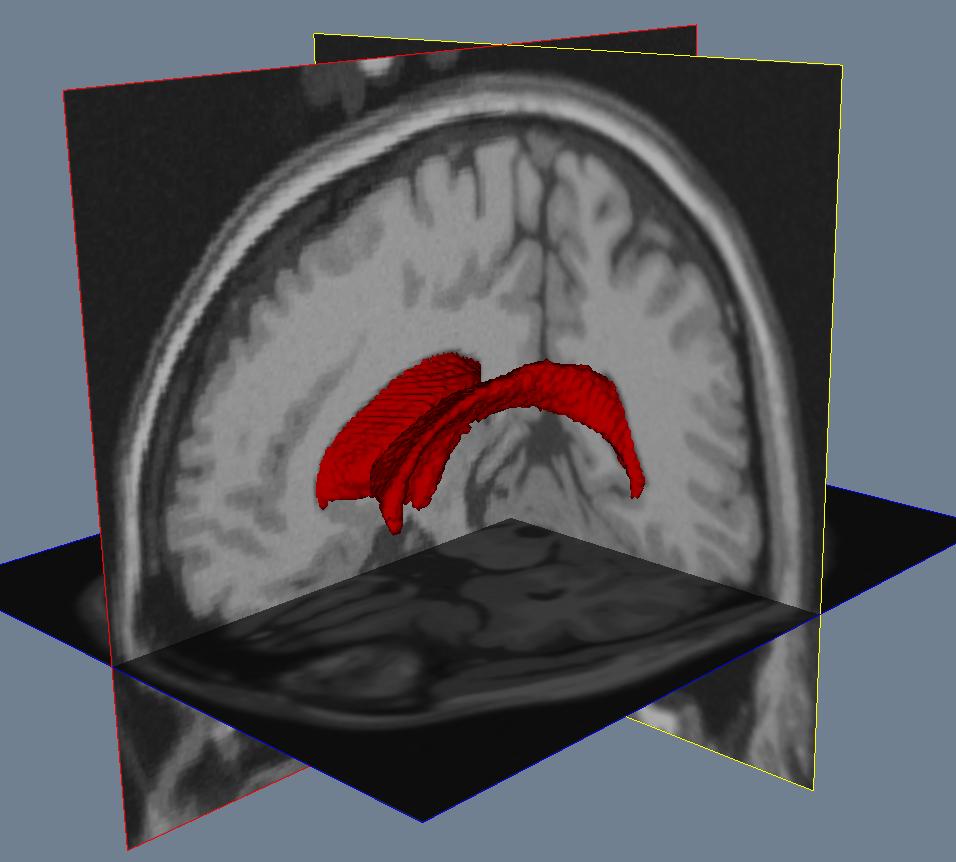 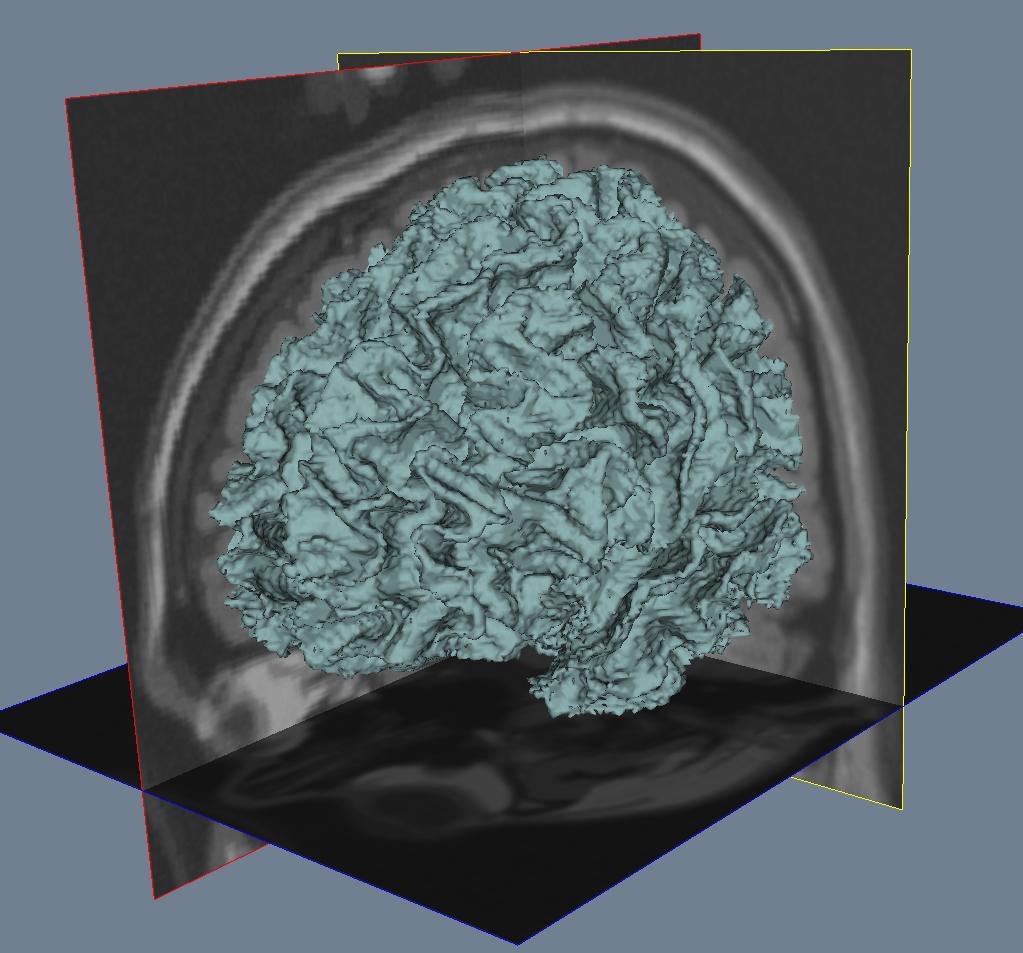 Registration
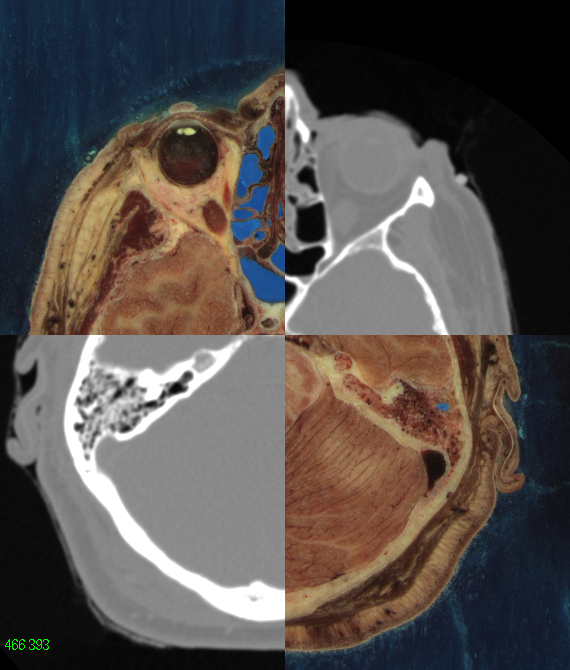 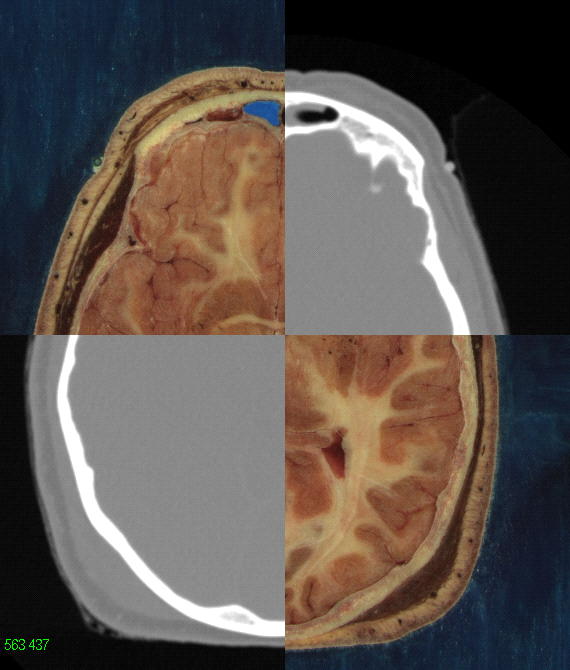 Performance Benchmarks
Performance Benchmarking the Insight Toolkit, http://hdl.handle.net/10380/3557
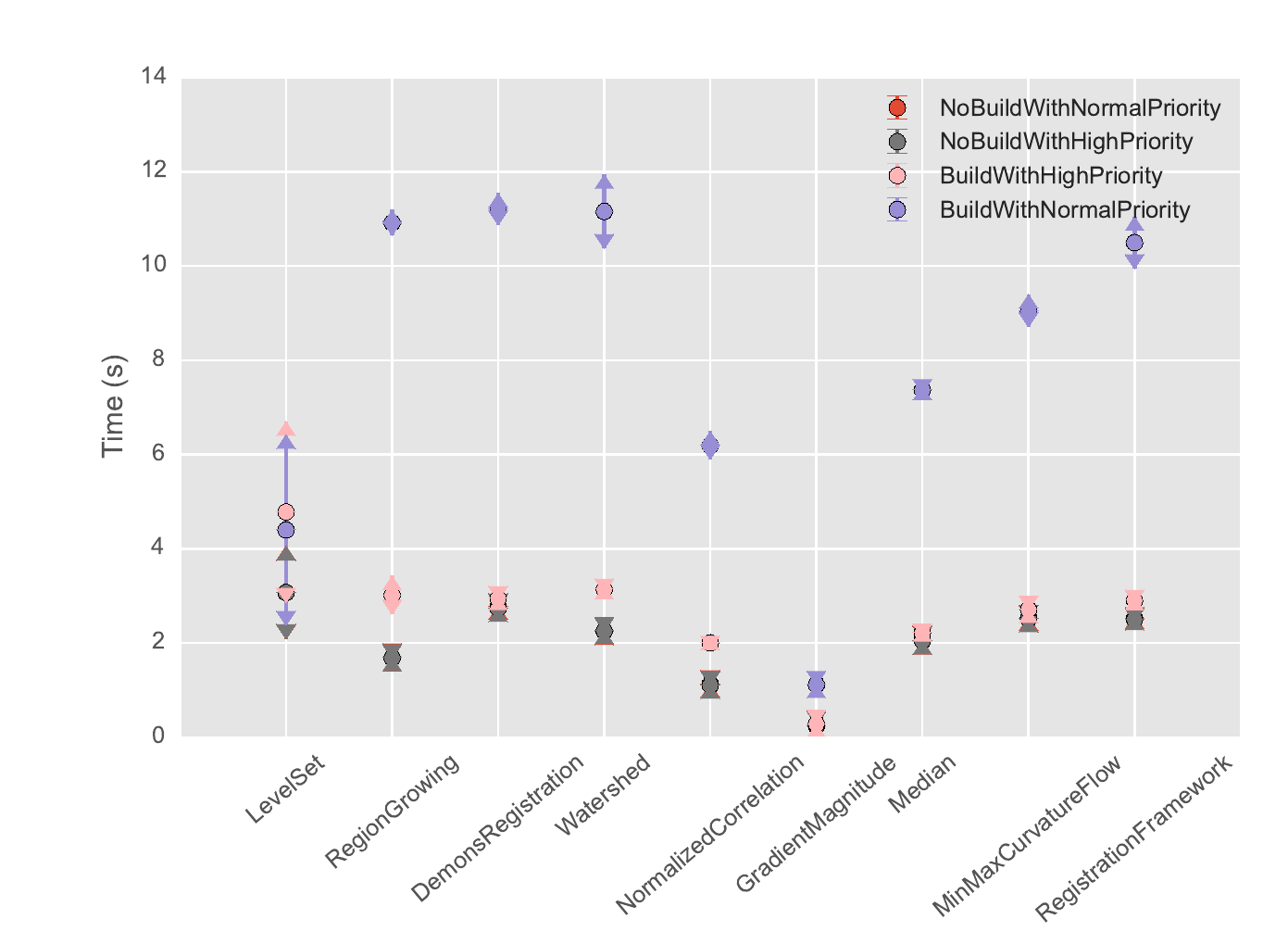 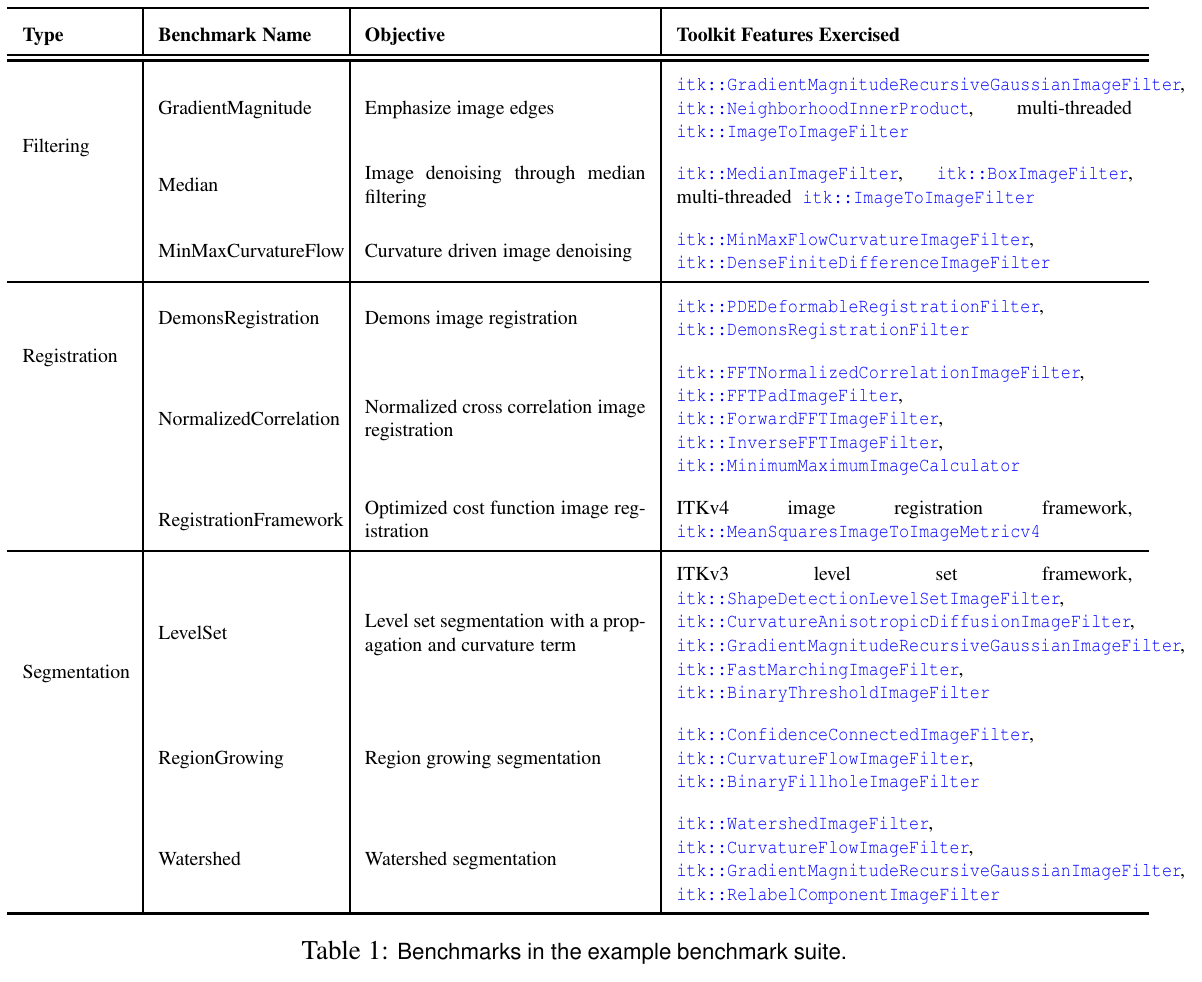 Questions to answer
Over the project's history, when did commits introduce a performance regression / improvement?
How does a proposed change affect performance?
How does performance change across platforms?
How does performance change with build settings?
How does performance scale with the number of threads used?
The Challenge
Develop an interactive visualization tool to understand ITK performance

Develop a JAMStack (client-side JavaScript) web application
Deploys on free, static website hosting services
Has regression testing

Use the performance benchmarks: https://github.com/InsightSoftwareConsortium/ITKPerformanceBenchmarking
Read from benchmark outputs stored in JSON: https://data.kitware.com/#collection/57b5c9e58d777f126827f5a1/folder/5af50c818d777f06857985e3
Example visualizations: https://github.com/jhlegarreta/ITKPerformancePlot

View modes: Historical, Commit-to-Commit, Thread Scalability
Selection of: metric, system, compiler, compiler flags, operating system, threads